OBRÓCONE WAHADŁO
zmiana osi podziałów politycznych
Jarosław Flis
Uniwersytet Jagielloński
dwie osie
rynek nadzieją – rząd problemem
obrócone 
wahadło
osie ideowe
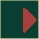 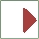 dwa pakiety
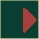 tradycja i wspólnota balastem
tradycja i wspólnota wartością
przesunięcia
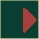 wyjaśnienia
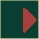 drugi podział
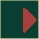 odczucia
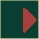 rynek problemem – rząd nadzieją
odwołania
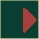 oswojenie
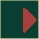 [Speaker Notes: 1,2 – JF
3,4 - DS]
przekątna
rynek nadzieją – rząd problemem
obrócone 
wahadło
osie ideowe
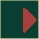 dwa pakiety
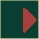 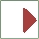 LEWICA
PRAWICA
tradycja i wspólnota balastem
tradycja i wspólnota wartością
przesunięcia
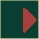 wyjaśnienia
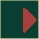 drugi podział
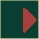 odczucia
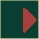 rynek problemem – rząd nadzieją
odwołania
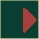 oswojenie
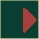 [Speaker Notes: 1,2 – JF
3,4 - DS]
pokręcenie
antypartyjny 


szary
populizm
rynek nadzieją – rząd problemem
skrócone wahadło
obrócone 
wahadło
osie ideowe
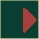 dwa pakiety
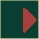 LEWICA
PRAWICA
tradycja i wspólnota balastem
tradycja i wspólnota wartością
przesunięcia
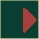 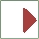 wyjaśnienia
czarny
populizm

antyestablish-
-mentowy
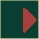 drugi podział
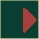 odczucia
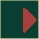 rynek problemem – rząd nadzieją
odwołania
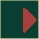 oswojenie
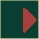 [Speaker Notes: 1,2 – JF
3,4 - DS]
wyjaśnienia przesunięć
obrócone 
wahadło
osie ideowe
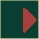 bliskość stylu konsumpcji liderów
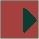 dwa pakiety
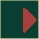 banalizacja obyczajowego buntu
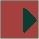 przesunięcia
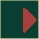 wyjaśnienia
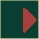 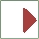 brak pomysłów ekonomicznych
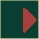 drugi podział
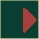 zerwanie więzi środowiskowych
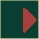 odczucia
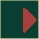 odwołania
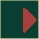 oswojenie
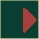 [Speaker Notes: 1,2 – JF
3,4 - DS]
(BI-)LIBERALIZM
oś poprzeczna
tradycja i wspólnota balastem
rynek nadzieją – rząd problemem
obrócone 
wahadło
PO
SLD
osie ideowe
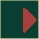 dwa pakiety
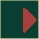 LEWICA
PRAWICA
PSL
przesunięcia
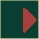 wyjaśnienia
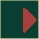 drugi podział
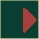 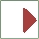 PiS
rynek problemem – rząd nadzieją
tradycja i wspólnota wartością
odczucia
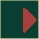 odwołania
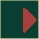 oswojenie
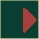 SOLIDARYZM
[Speaker Notes: 1,2 – JF
3,4 - DS]
(BI-)LIBERALIZM
doświadczenia
potem poszło dobrze
szkoda, że upadła komuna
tradycja i wspólnota balastem
rynek nadzieją – rząd problemem
obrócone 
wahadło
obrócone wahadło
osie ideowe
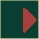 dwa pakiety
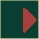 LEWICA
PRAWICA
przesunięcia
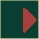 wyjaśnienia
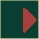 drugi podział
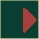 rynek problemem – rząd nadzieją
tradycja i wspólnota wartością
odczucia
dobrze, że upadła komuna
potem poszło źle
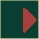 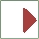 odwołania
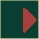 oswojenie
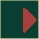 SOLIDARYZM
[Speaker Notes: 1,2 – JF
3,4 - DS]
(BI-)LIBERALIZM
anty-tożsamości
tradycja i wspólnota balastem
rynek nadzieją – rząd problemem
obrócone 
wahadło
cywilizowani
osie ideowe
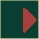 dwa pakiety
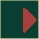 LEWICA
PRAWICA
przesunięcia
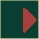 wyjaśnienia
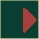 drugi podział
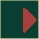 patriotyczni
rynek problemem – rząd nadzieją
tradycja i wspólnota wartością
odczucia
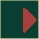 odwołania
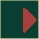 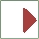 oswojenie
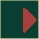 SOLIDARYZM
[Speaker Notes: 1,2 – JF
3,4 - DS]
(BI-)LIBERALIZM
paradoksy
antypartyjny 
szary
populizm
tradycja i wspólnota balastem
rynek nadzieją – rząd problemem
obrócone 
wahadło
PO
SLD
osie ideowe
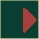 dwa pakiety
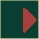 LEWICA
PRAWICA
PSL
przesunięcia
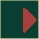 wyjaśnienia
czarny
populizm

antyestablish-
-mentowy
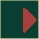 drugi podział
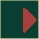 PiS
rynek problemem – rząd nadzieją
tradycja i wspólnota wartością
odczucia
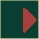 odwołania
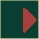 oswojenie
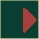 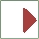 SOLIDARYZM
[Speaker Notes: 1,2 – JF
3,4 - DS]
lęki jednookich linoskoczków
ANARCHIA
AUTORYTARYZM
WOLNOŚĆ
WSPÓLNOTA
CZAS
cykliczny
nadchodzi apokalipsa
będzie coraz lepiej
[Speaker Notes: 1,2 – JF
3,4 - DS]